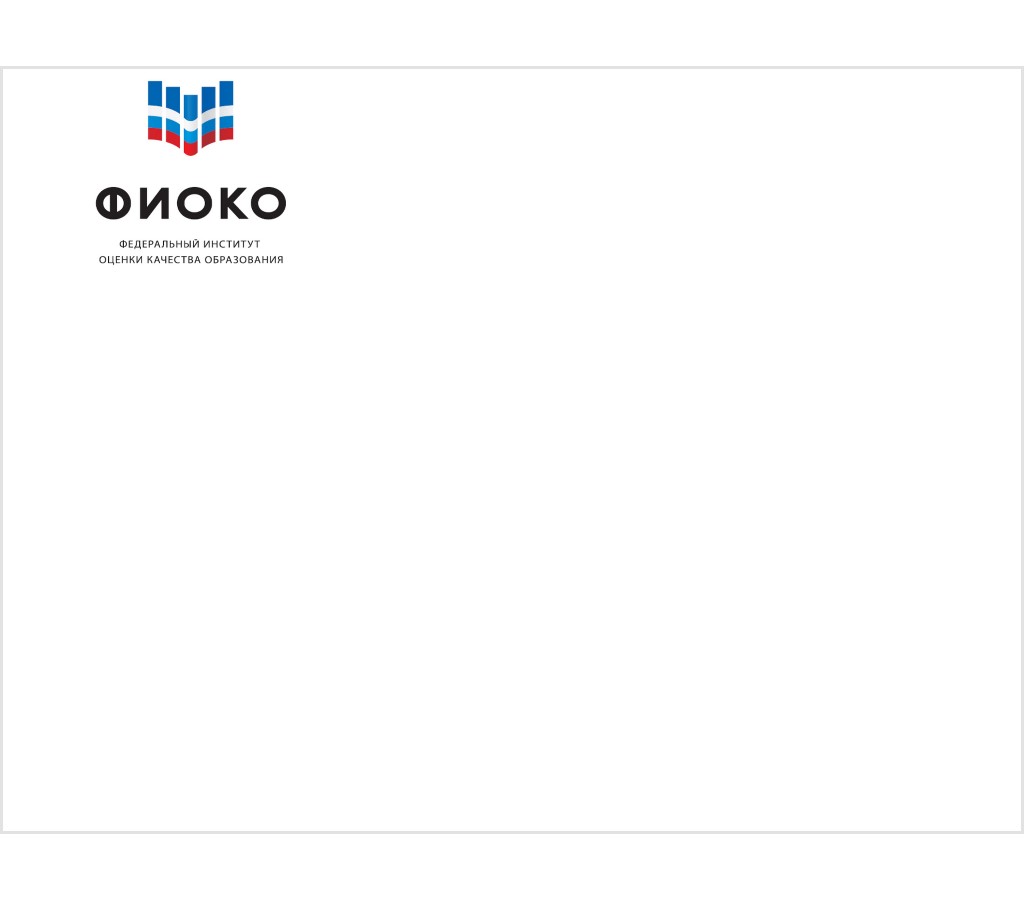 Организационные вопросы проведения ВПР СПОв 2021/2022 учебном году
Совещание с региональными координаторами
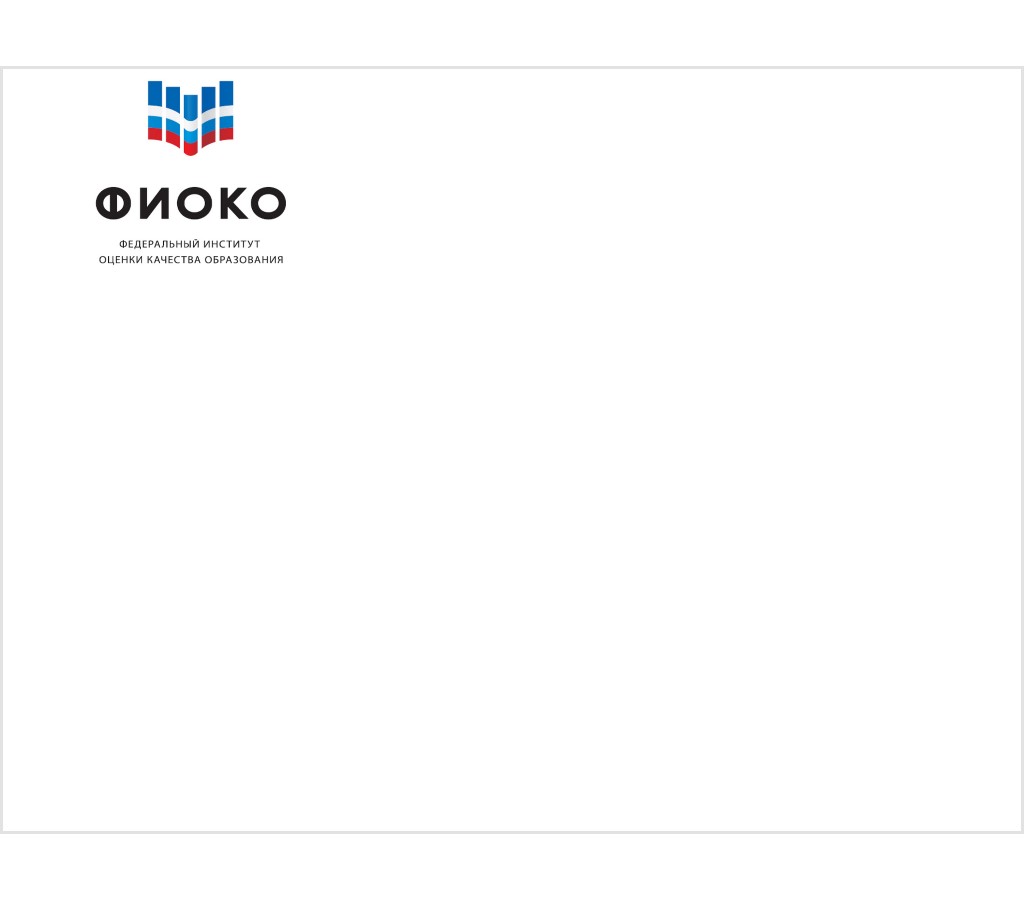 Участники ВПР СПО в 2021/2022 учебном году
Обучающиеся:
по образовательным программам среднего профессионального образования
поступившие на базе основного общего образования
проходящие обучение по очной форме
завершившие в предыдущем учебном году освоение общеобразовательных предметов  (далее – завершившие)
1 курсов
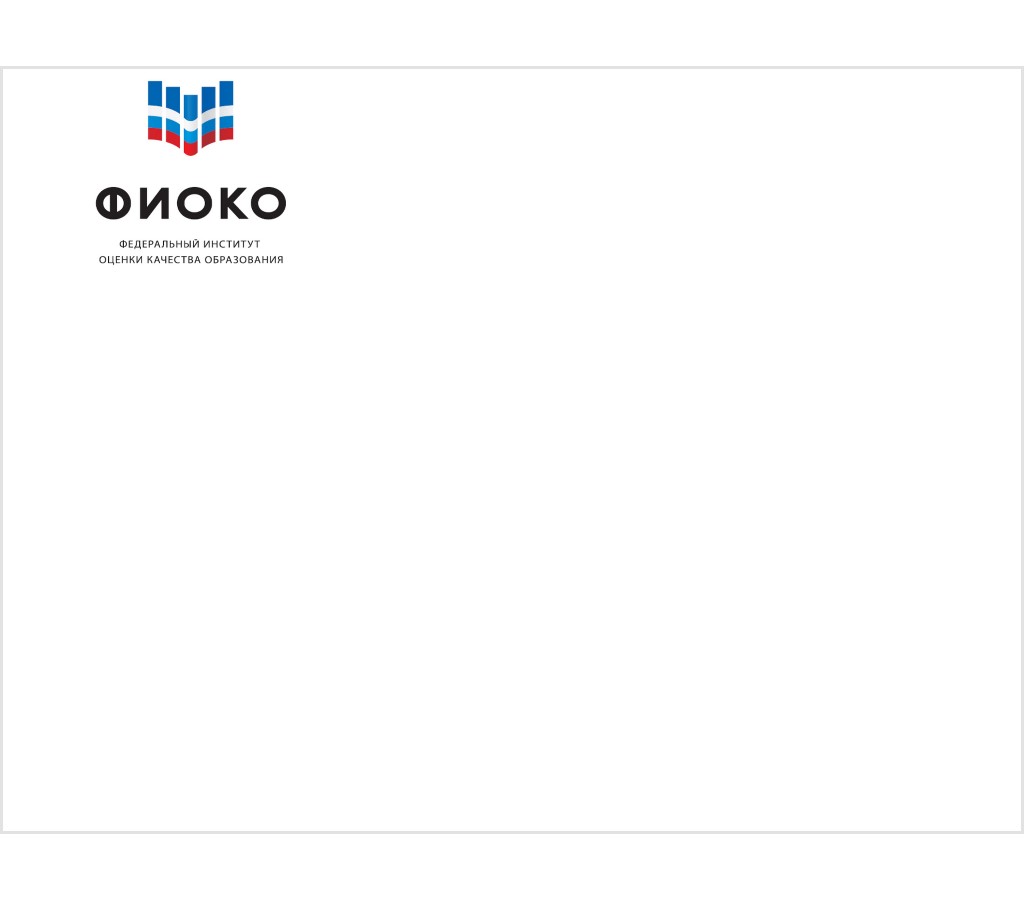 В зависимости от профессии/специальностиучастник ВПР СПО выполняет следующие проверочные работы:
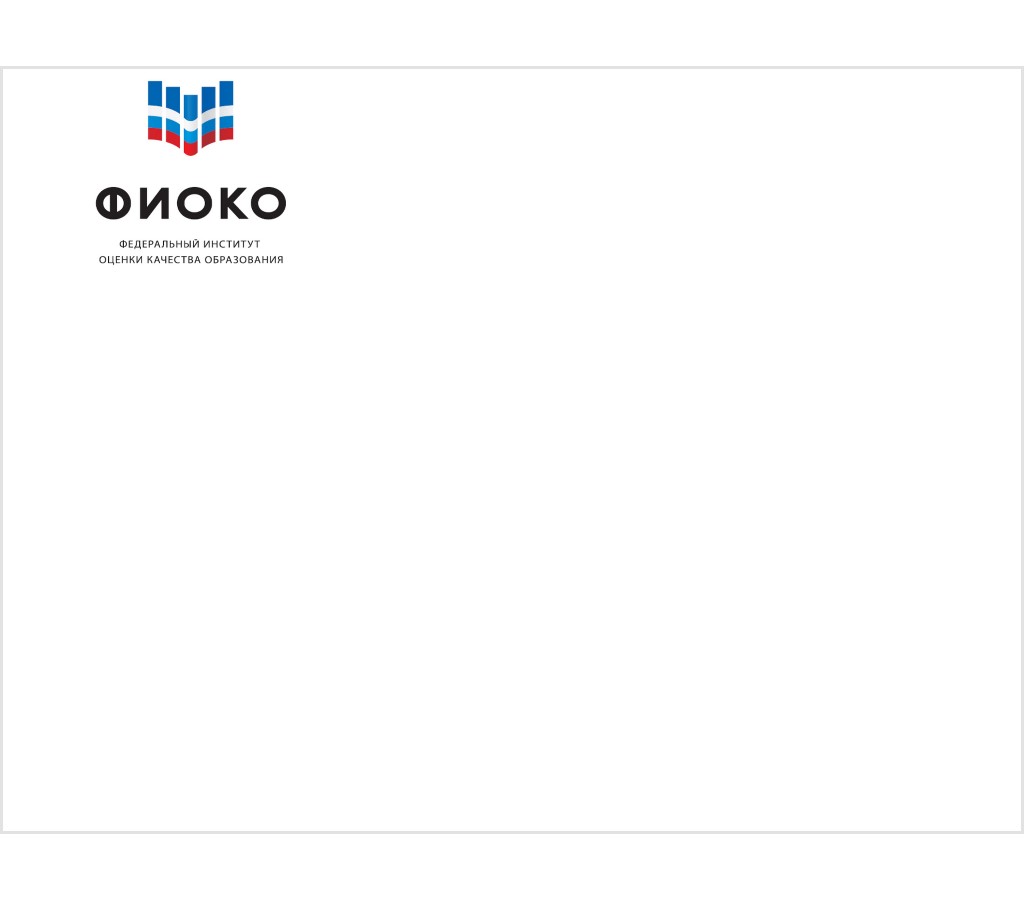 В соответствии с Порядком проведения ВПР СПО предусмотрены следующие способы проведения проверочных работ:
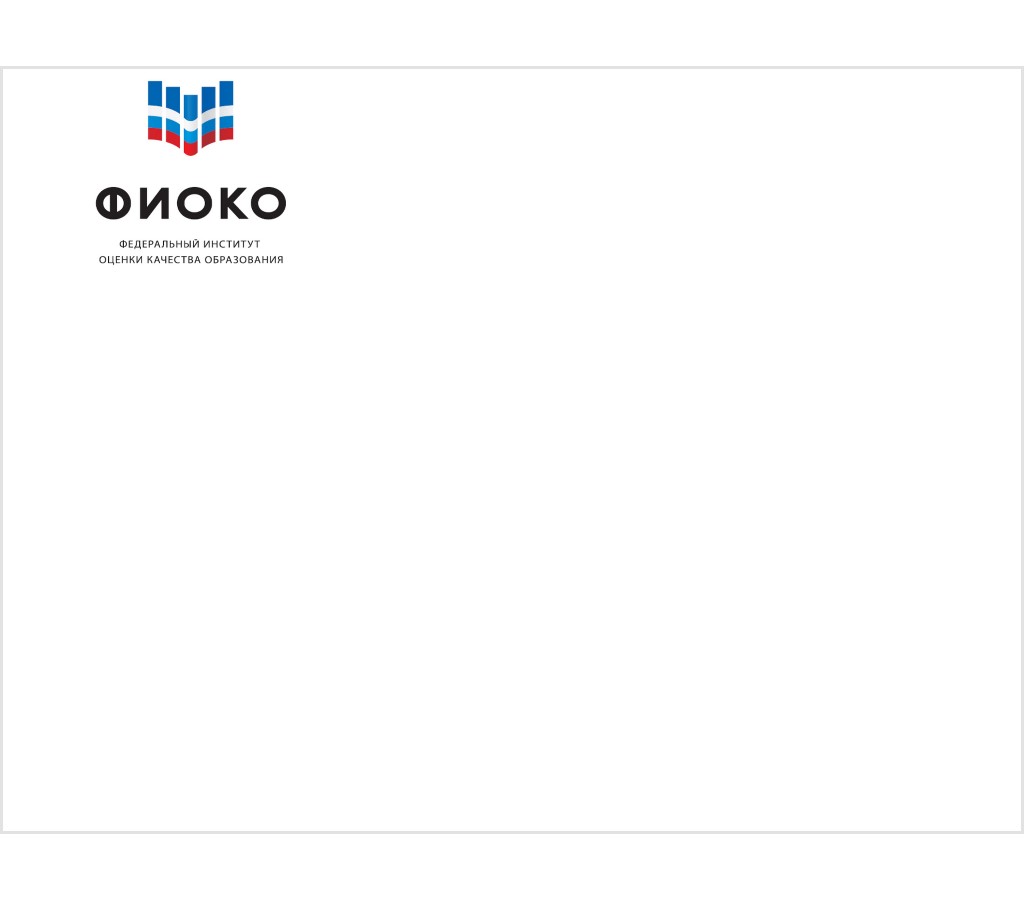 КИМ для участников
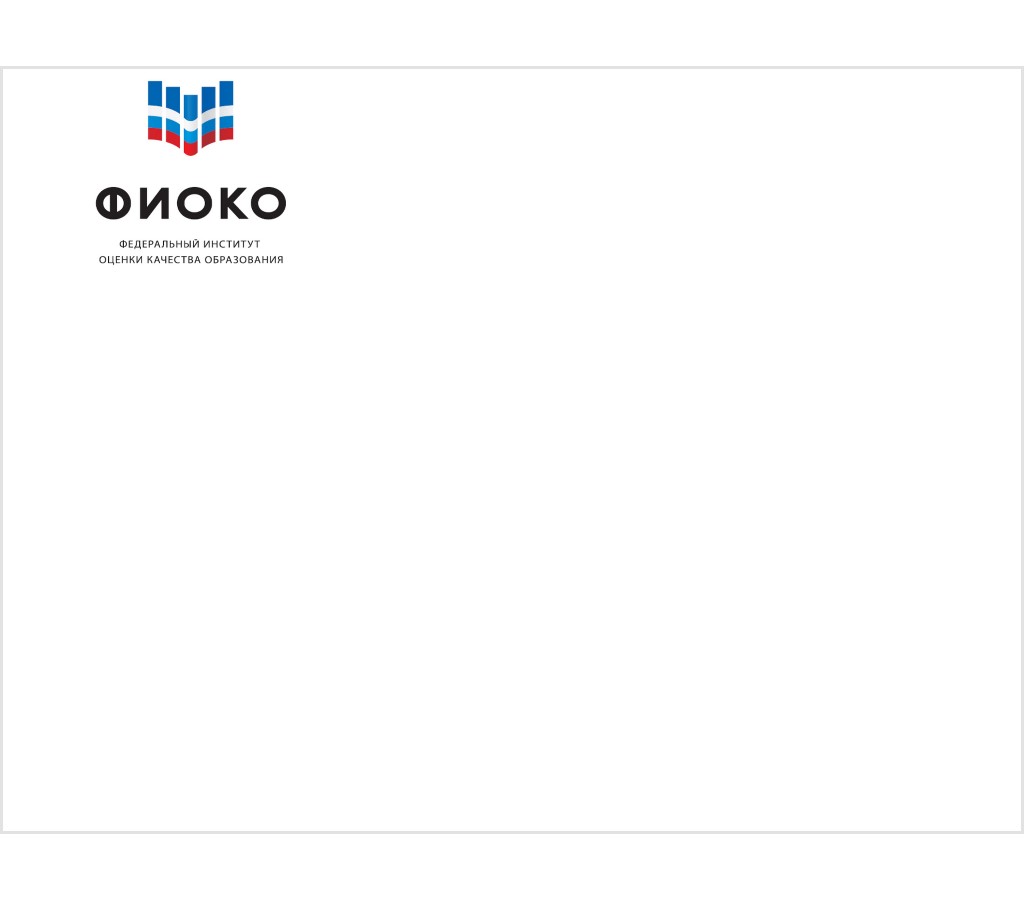 Печать КИМ
Печать материалов осуществляется образовательной организацией непосредственно перед проведением проверочной работы с сохранением условий конфиденциальности.
Черно-белая, допускается двусторонняя печать.
Печать производится из файлов формата PDF на бумаге формата А4 строго без масштабирования (обязателен режим «Actual size» при печати из Acrobat).
 Для использования допускаются исправные устройства печати с новым тонер-картриджем без дефектов печати.
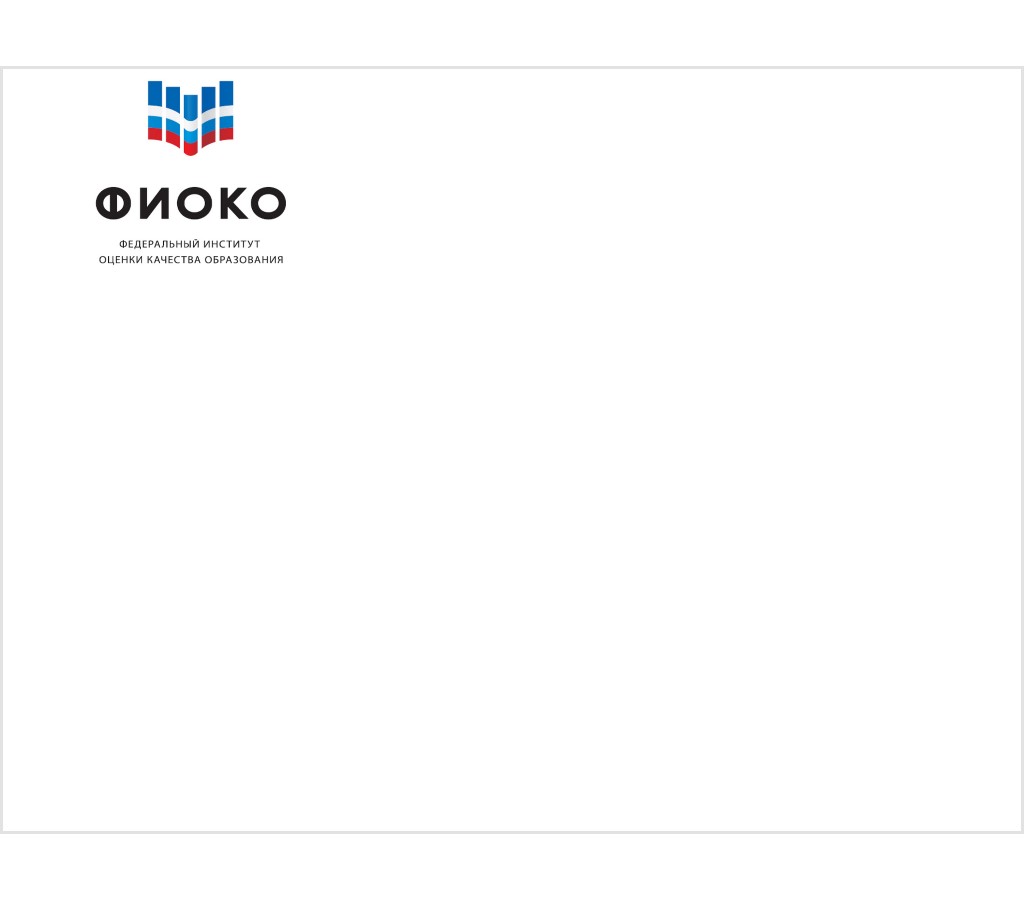 Коды участников
Все обучающиеся каждой конкретной образовательной организации должны иметь разные коды участников. В одной образовательной организации каждый участник должен иметь уникальный код.
Для участников ВПР СПО 1 курса присваиваются коды 10001-13000, начиная с 10001 (10002, 10003 и т.д.), идущие последовательно.
Для участников ВПР СПО, завершивших освоение общеобразовательных программ в предыдущем году, присваиваются коды 20001-21500, начиная с 20001 (20002, 20003 и т.д.), также идущие последовательно. 
Коды и  макеты бумажных протоколов – в личных кабинетах образовательных организаций.
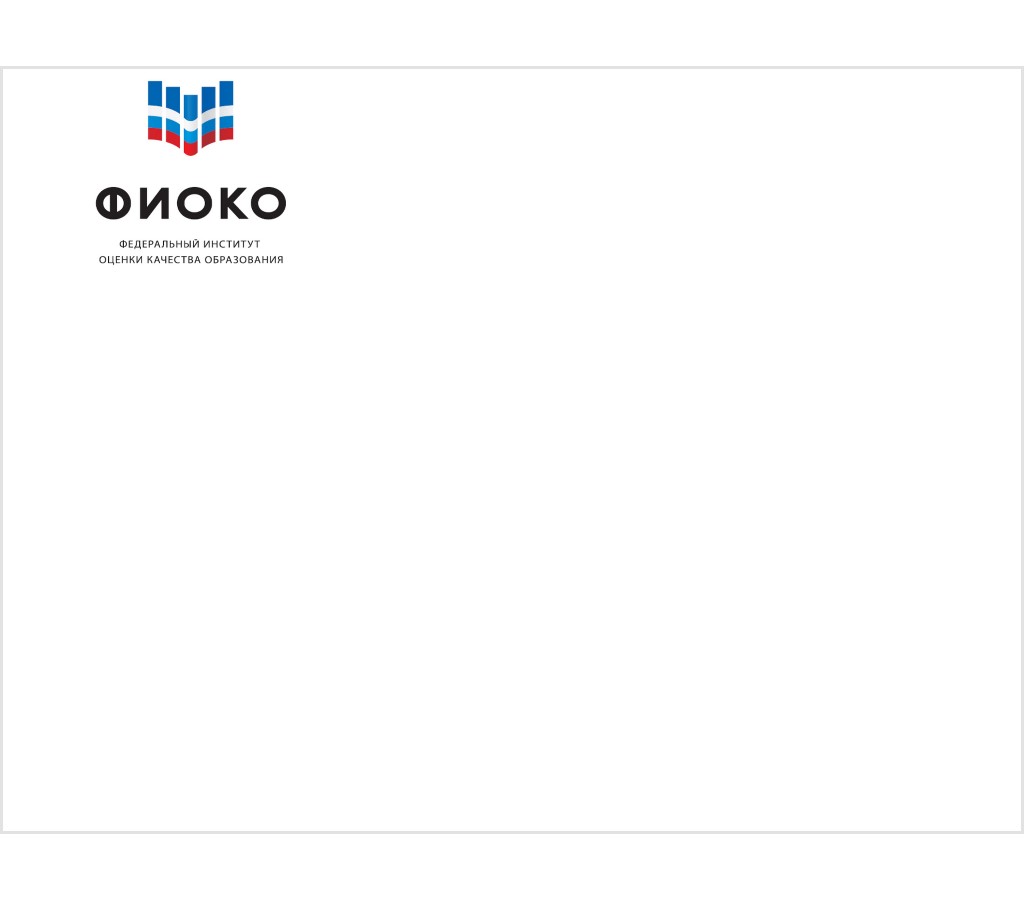 Логин образовательной организациина титульном листе проверочной работы
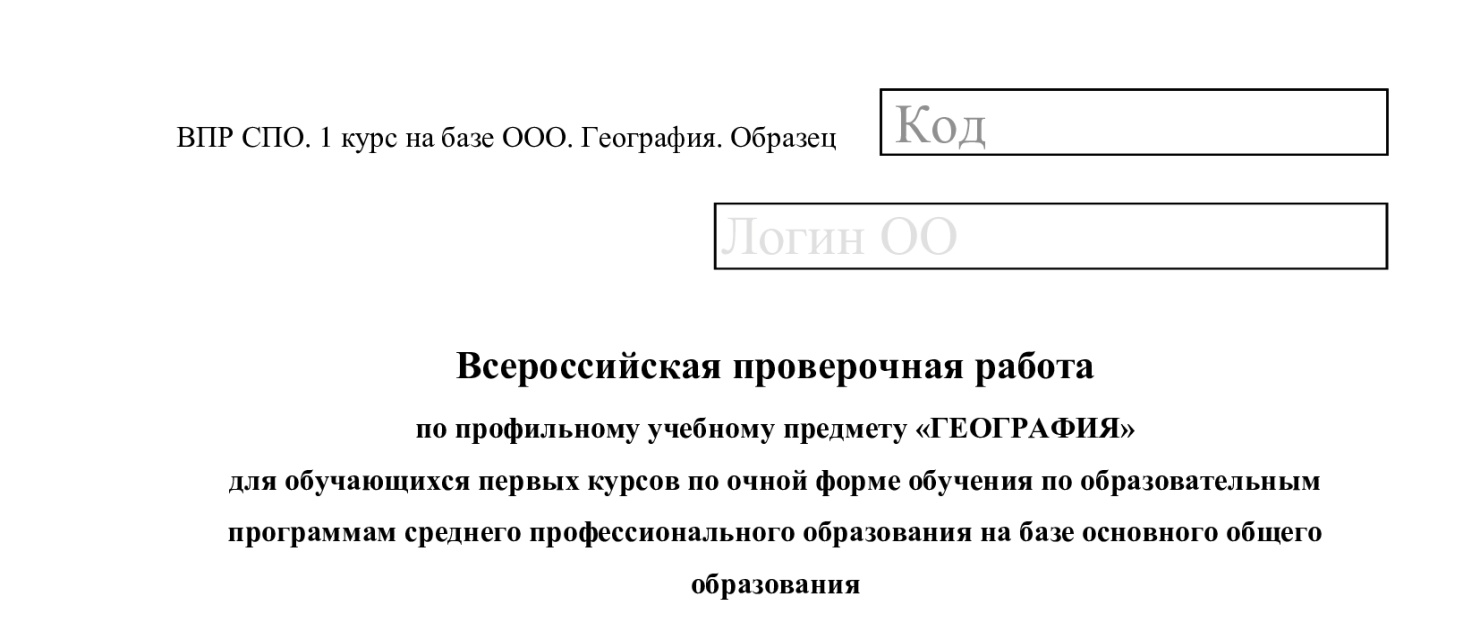 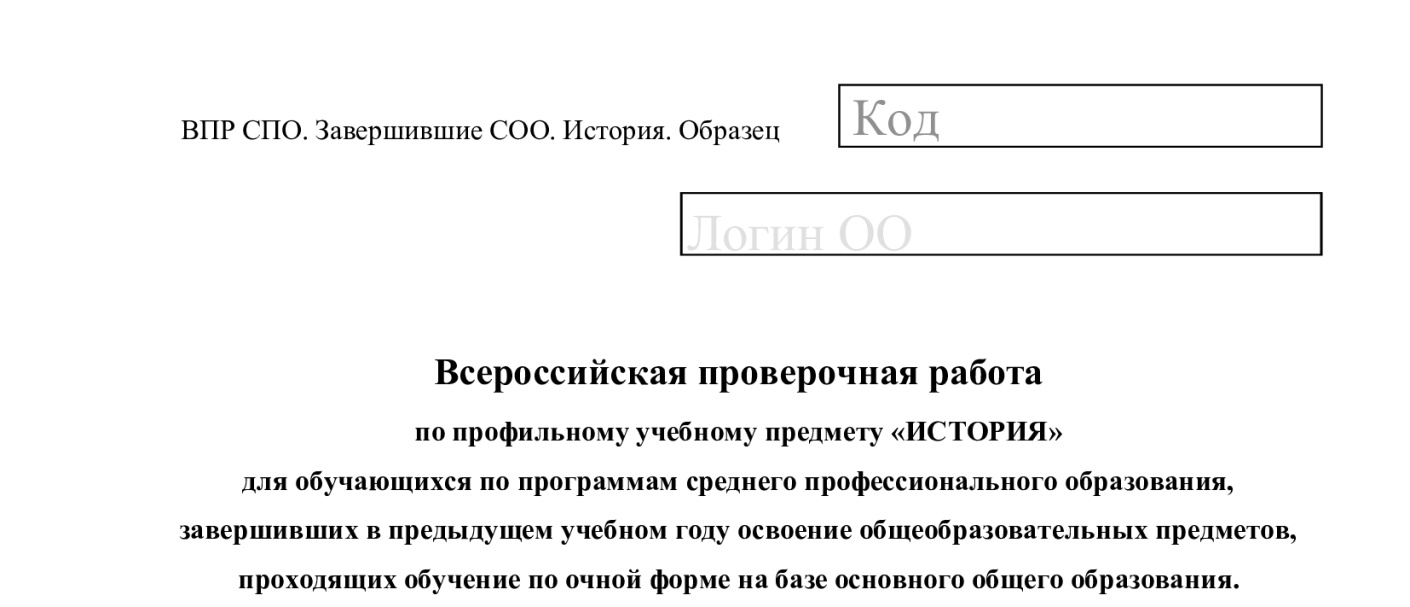 Организатор в аудитории – вносит
Ответственный организатор ОО – проверяет
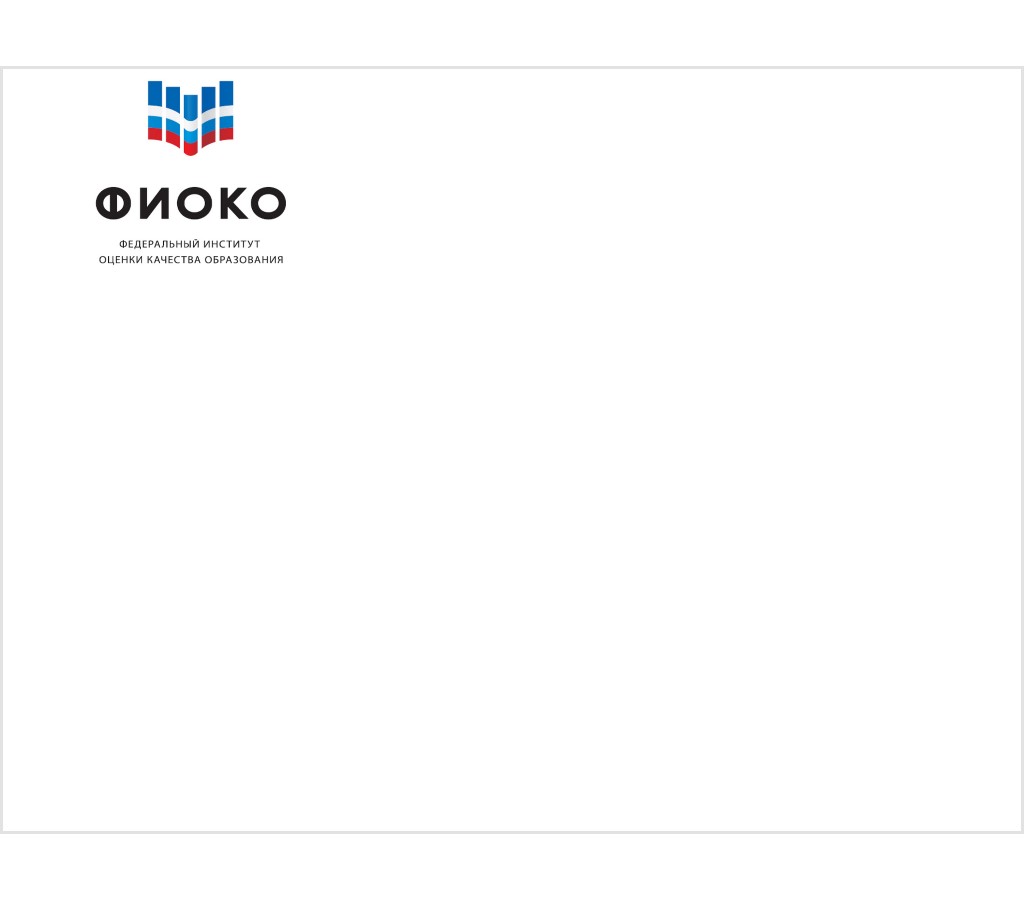 Протокол проведения ВПР СПО
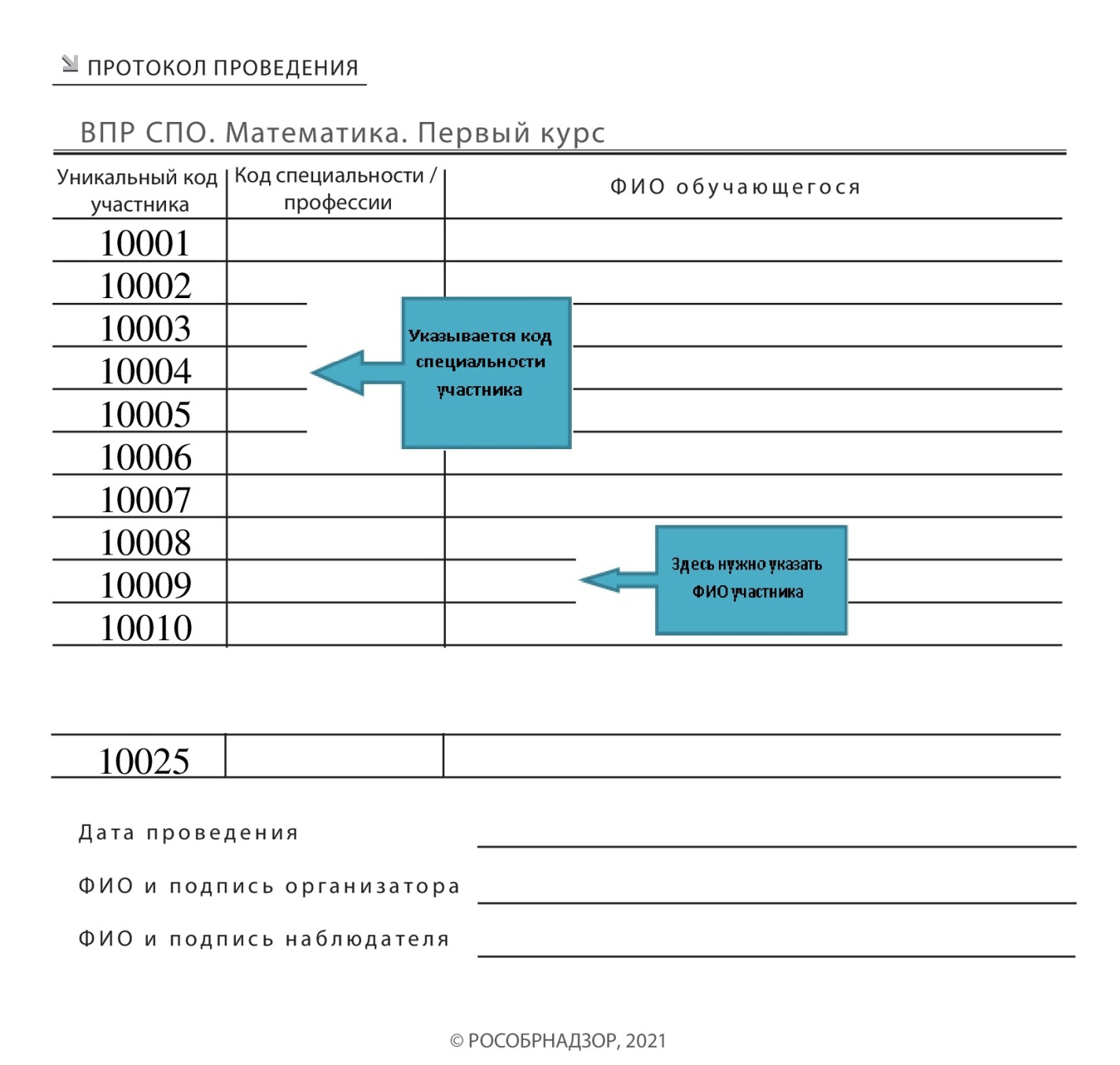 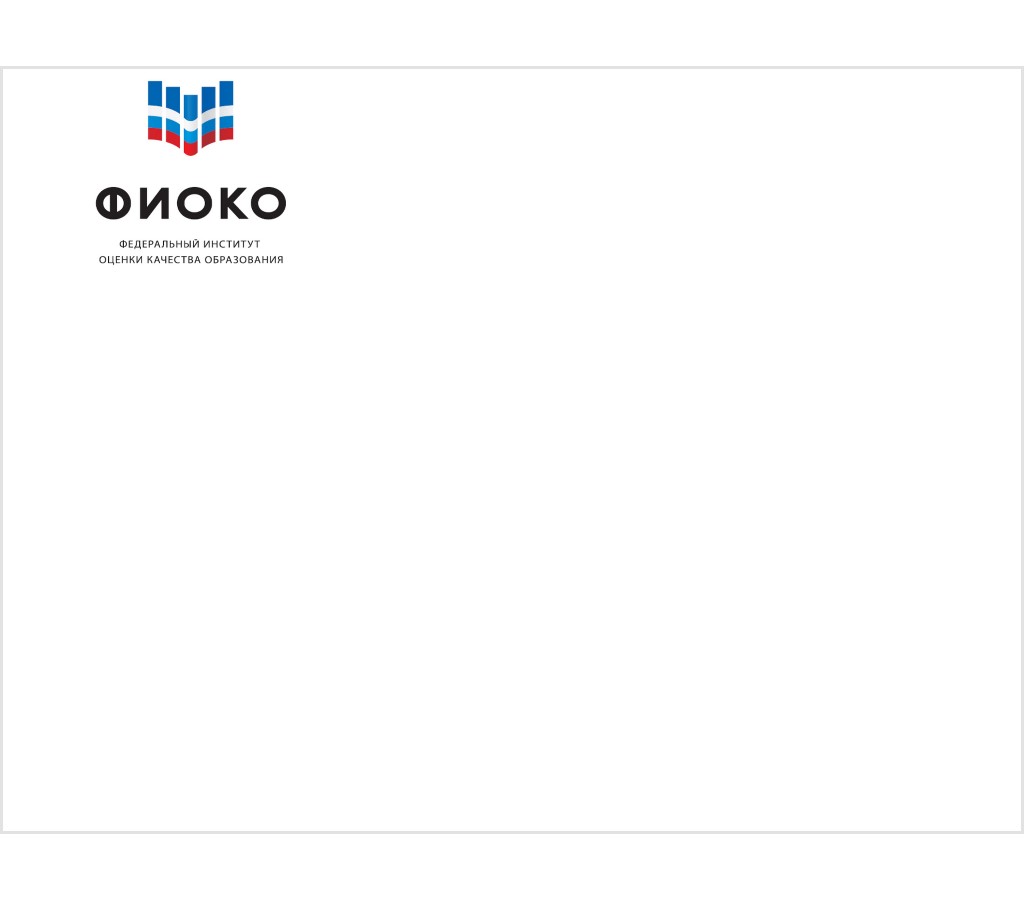 Техническая поддержка. Консультирование:
Техническая поддержкаФИС ОКО: helpfisoko@fioco.ru
Форум поддержки СПО
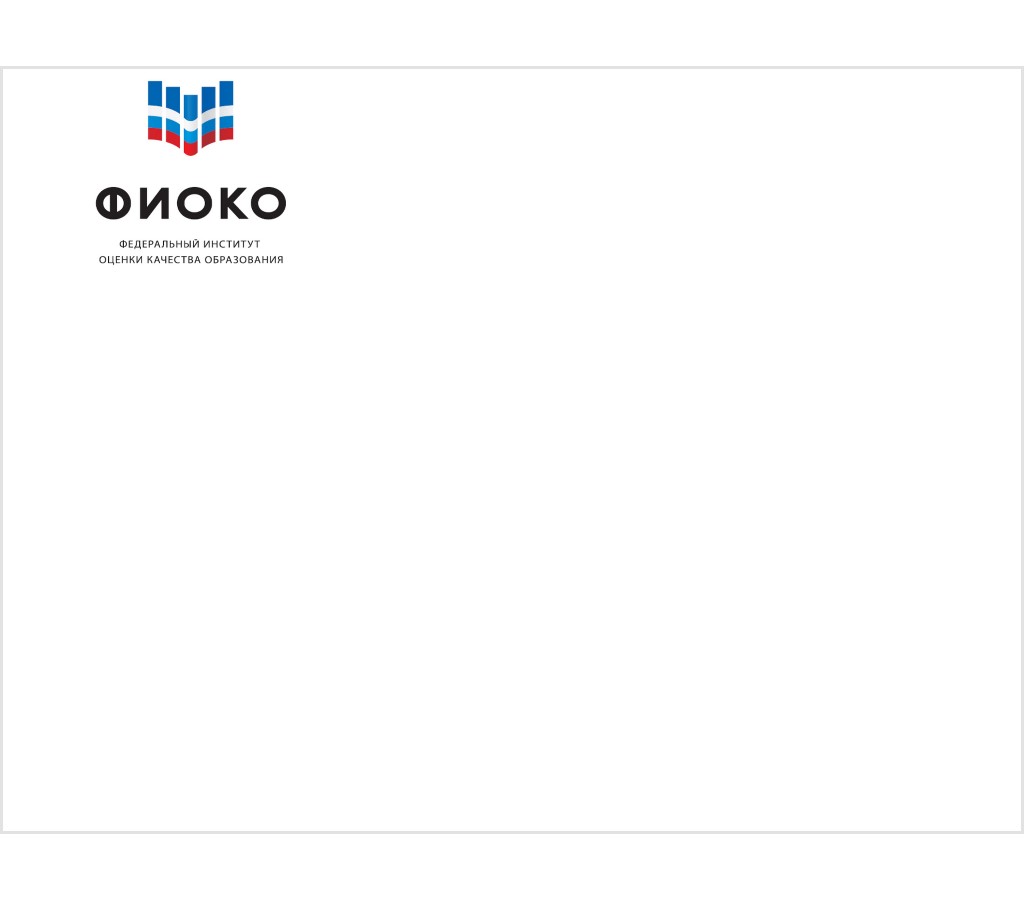 Форум поддержки СПОhttps://spo-fisoko.obrnadzor.gov.ru/
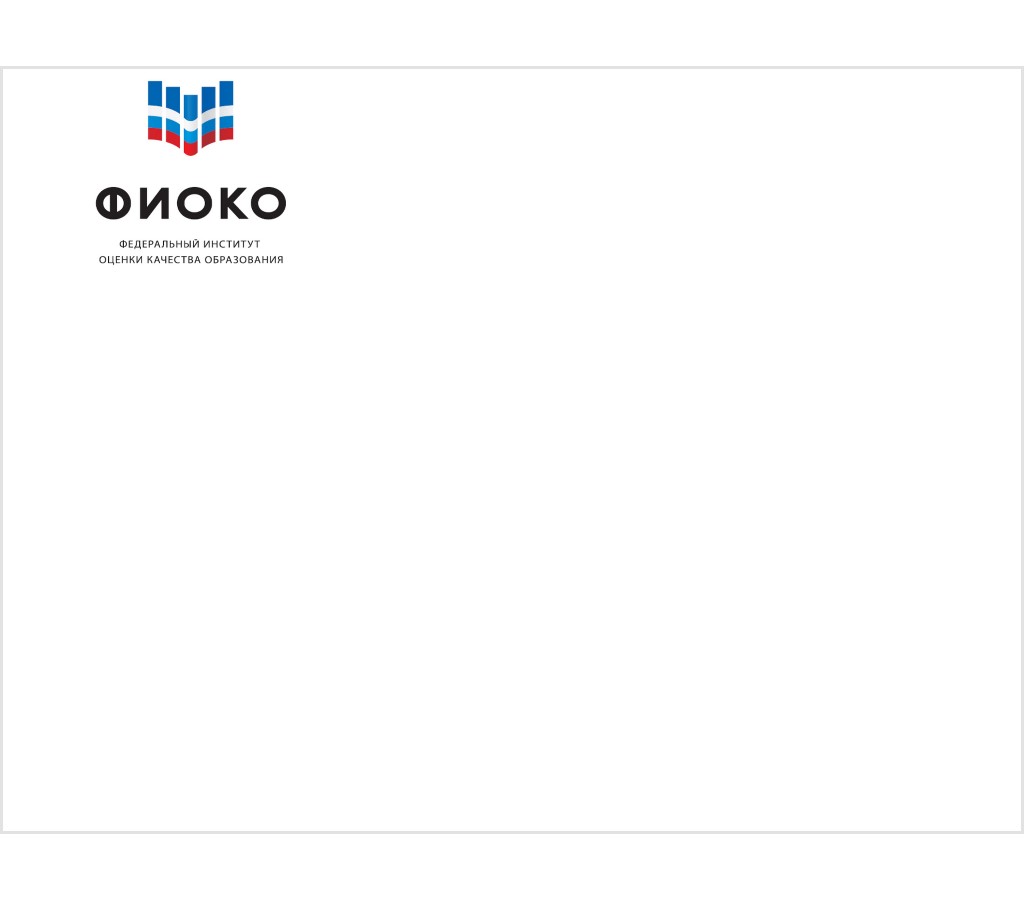 Аудитории для проведения ВПР СПО
Во время проведения процедур ВПР СПО в каждой аудитории должно находиться не более 25 участников. 
Допускается использование поточных аудиторий при наличии одного организатора в аудитории на каждые 25 участников. 
В случае если в аудитории больше 25 участников, аудиторию следует условно разделить на зоны не более 25 участников в каждой.
Каждая аудитория для проведения ВПР СПО должна быть обеспечена:
- рабочими местами в соответствии с количеством участников;
- рабочими местами для организаторов в аудитории;
- местом для личных вещей участников ВПР СПО.
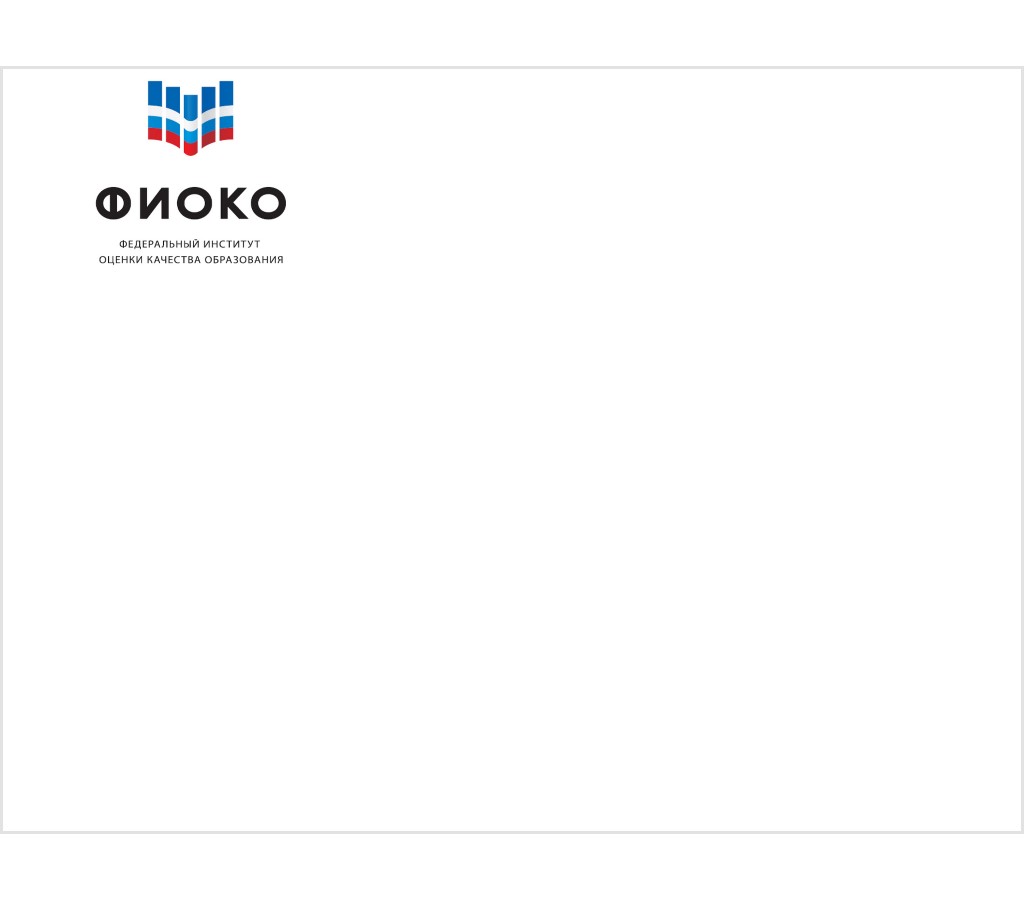 Заполнение формы сбора результатов ВПР СПО
Ответственный организатор скачивает форму сбора результатов ВПР СПО в личном кабинете ФИС ОКО, заполняет код, номер варианта работы и баллы за задания каждого из участников, а также сведения об участниках, и осуществляет загрузку в ФИС ОКО в разделе «ВПР СПО».
 В электронной форме передаются только коды участников, ФИО не указываются. 
Соответствие кода с ФИО обучающегося остается в Образовательной организации в бумажном протоколе. 
Персональные данные участников ВПР СПО в формы сбора результатов проведения не вносятся.
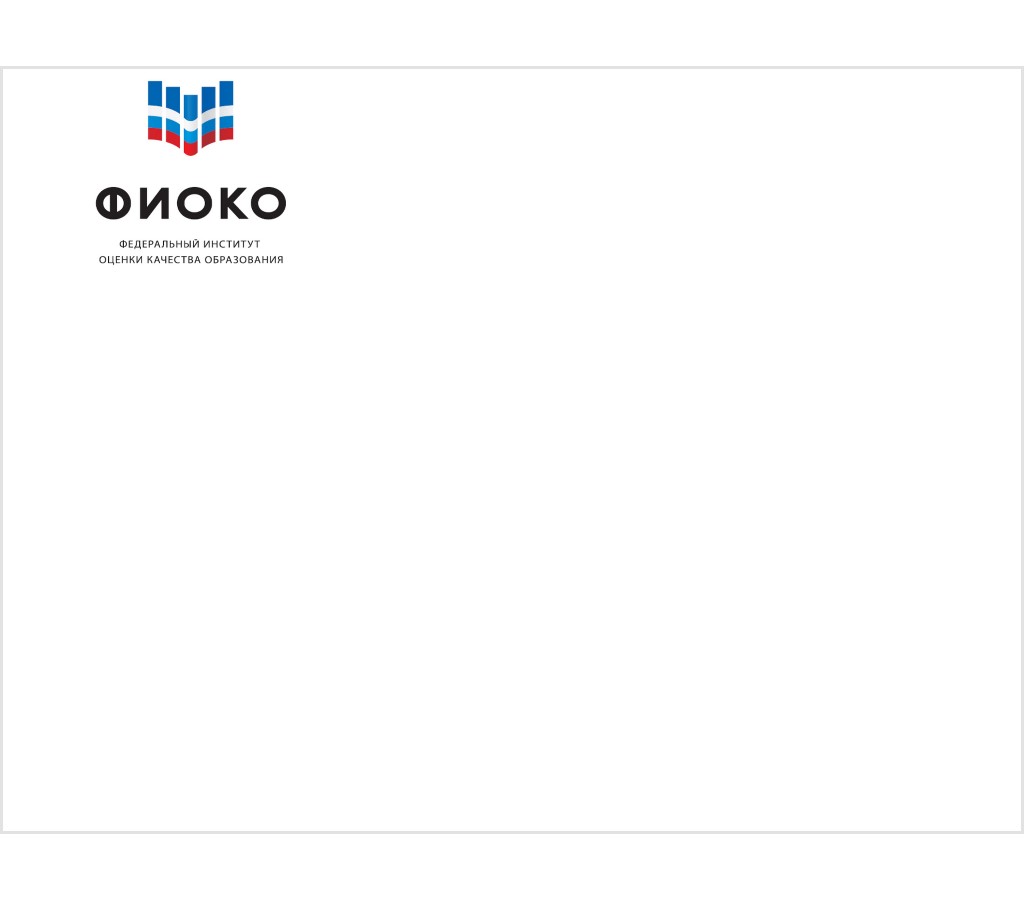 Заполнение формы сбора результатов ВПР СПО
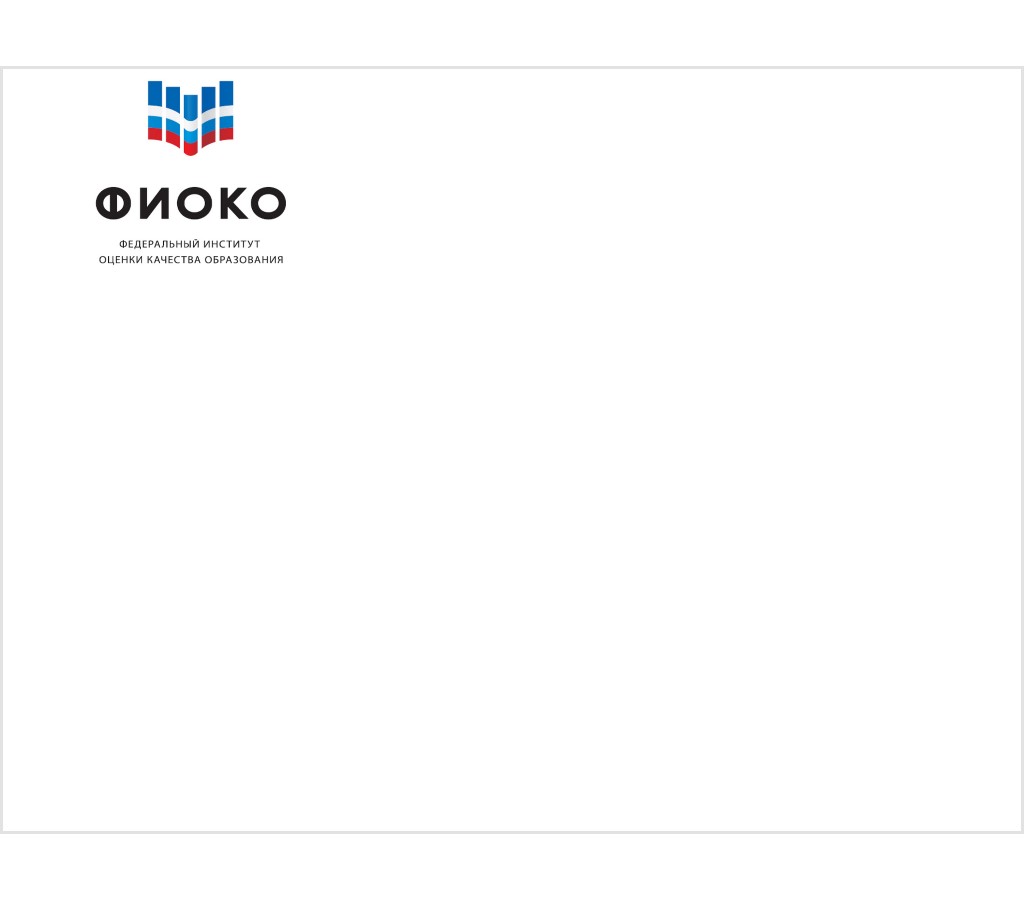 Заполнение формы сбора результатов ВПР СПО
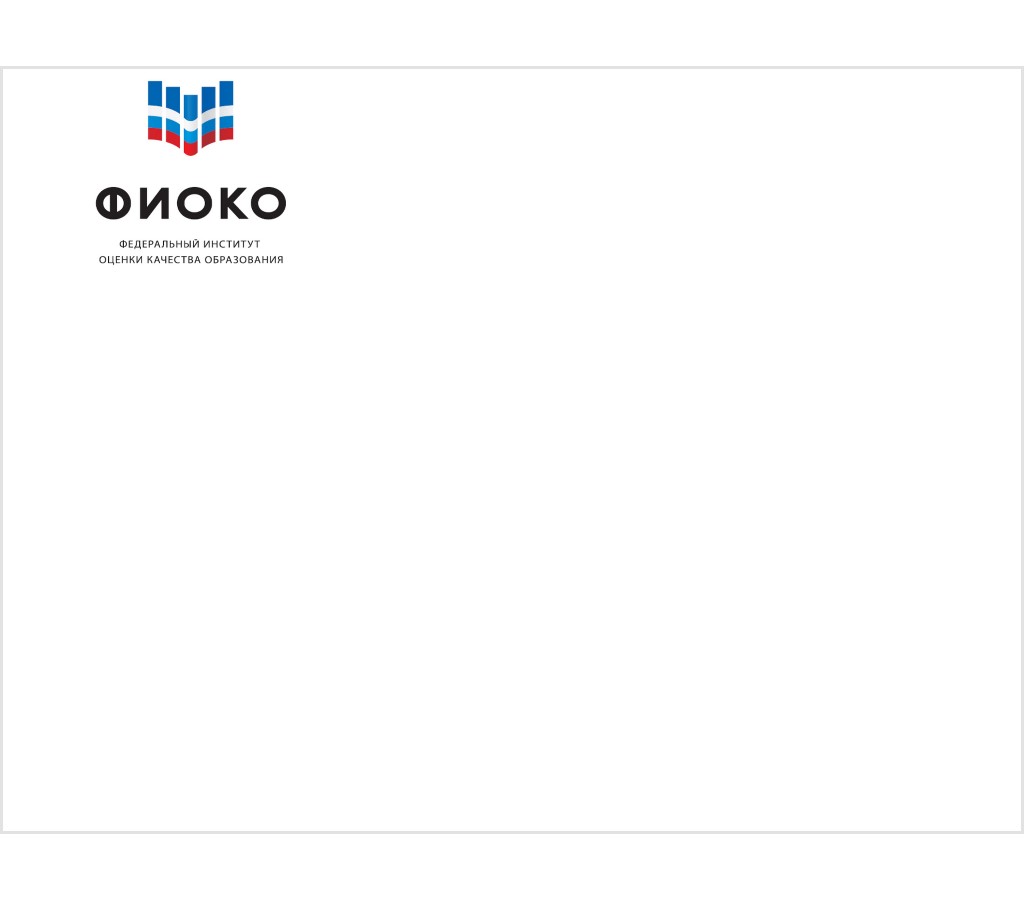 Отметки в форме сбора результатов
Отметки в аттестате об основном общем образовании по предметам(для обучающихся первых курсов по образовательным программам среднего профессионального образования, проходящих обучение на базе основного общего образования по очной форме обучения в 2021/2022 учебном году):
- по ППКРС - по учебным предметам: математика (алгебра), русский язык, история (России), обществознание;
- по ППССЗ – по учебным предметам: математика (алгебра), русский язык, история (России), обществознание и профильному учебному предмету, выбранному для написания проверочной работы.
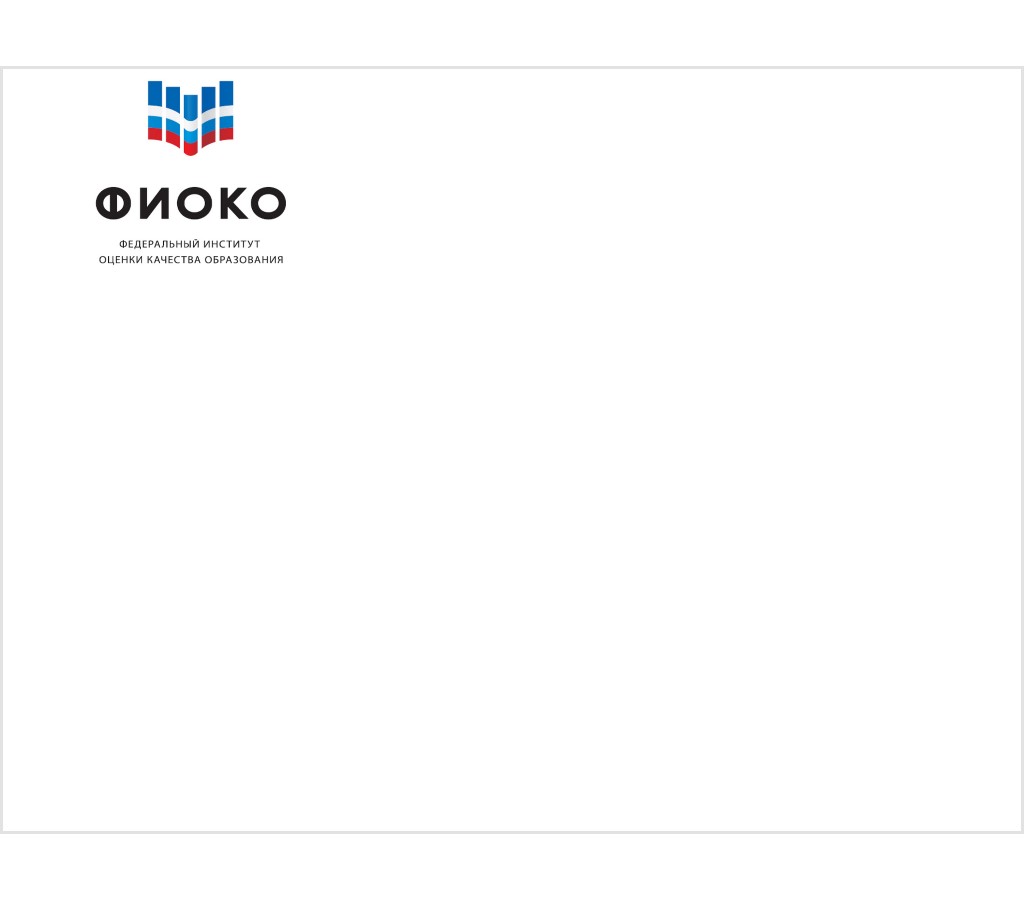 Отметки в форме сбора результатов
Отметки, полученные обучающимися по завершении общеобразовательной подготовки (освоение основных общеобразовательных программ среднего общего образования в 2020/2021 учебном году) по предметам (для обучающихся по образовательным программам среднего профессионального образования на базе основного общего образования, завершивших освоение основных общеобразовательных программ среднего общего образования по очной форме обучения в 2020/2021 учебном году): 
- по ППКРС - по учебным предметам: математика (алгебра), русский язык, история (России), обществознание;
- по ППССЗ – по учебным предметам: математика (алгебра), русский язык, история (России), обществознание и профильному учебному предмету, выбранному для написания проверочной работы.
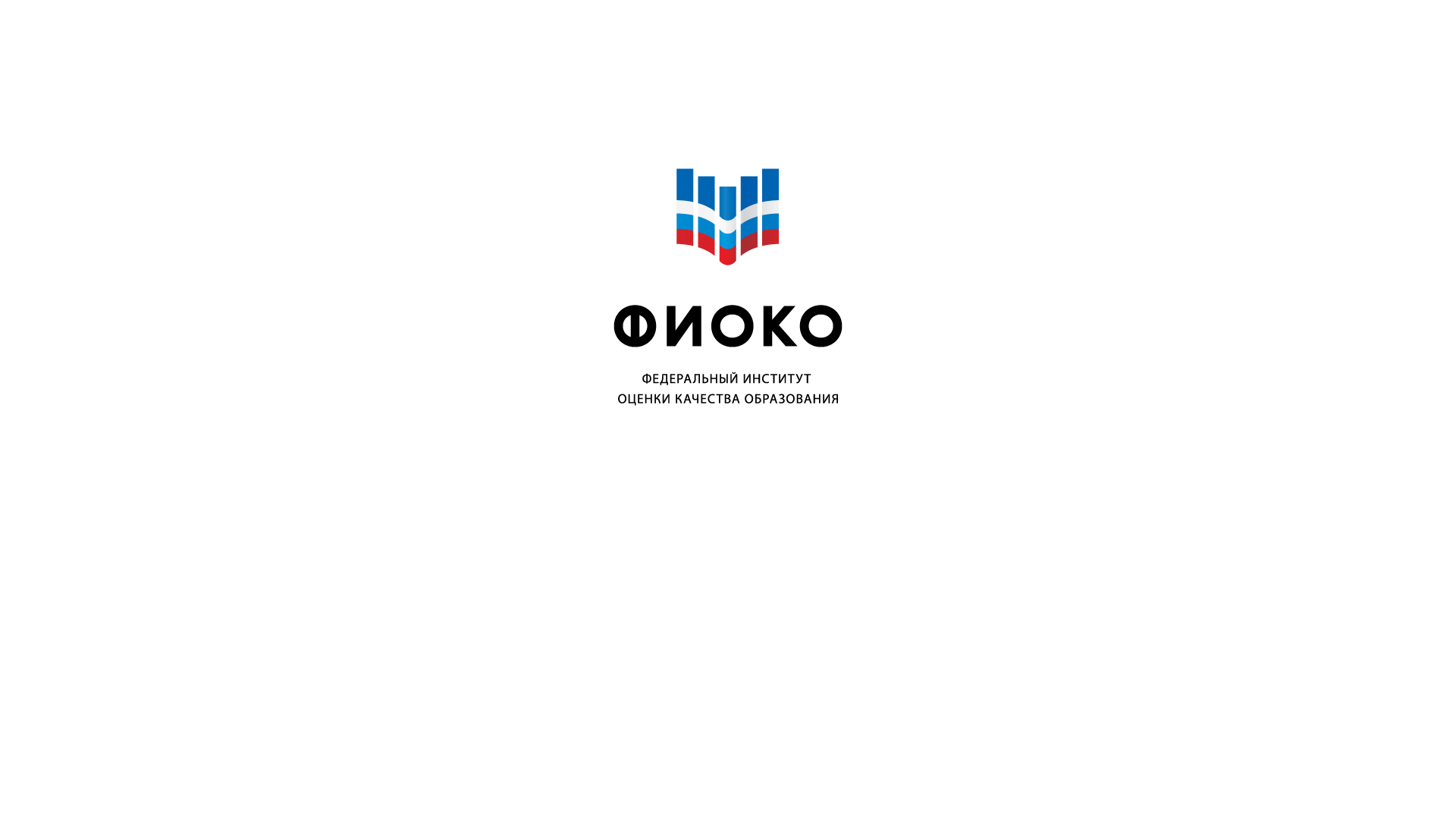 Благодарю за внимание!
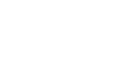